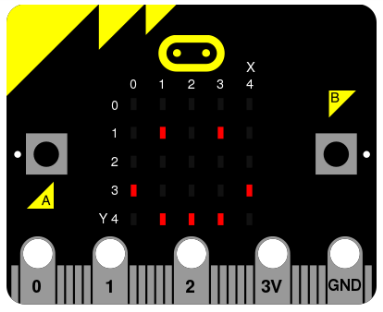 Projekt „Želim stablo”uzgoj graha uz primjenu Micro::Bita
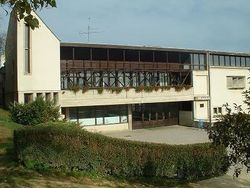 OŠ Ksavera Šandora Gjalskog Zabok
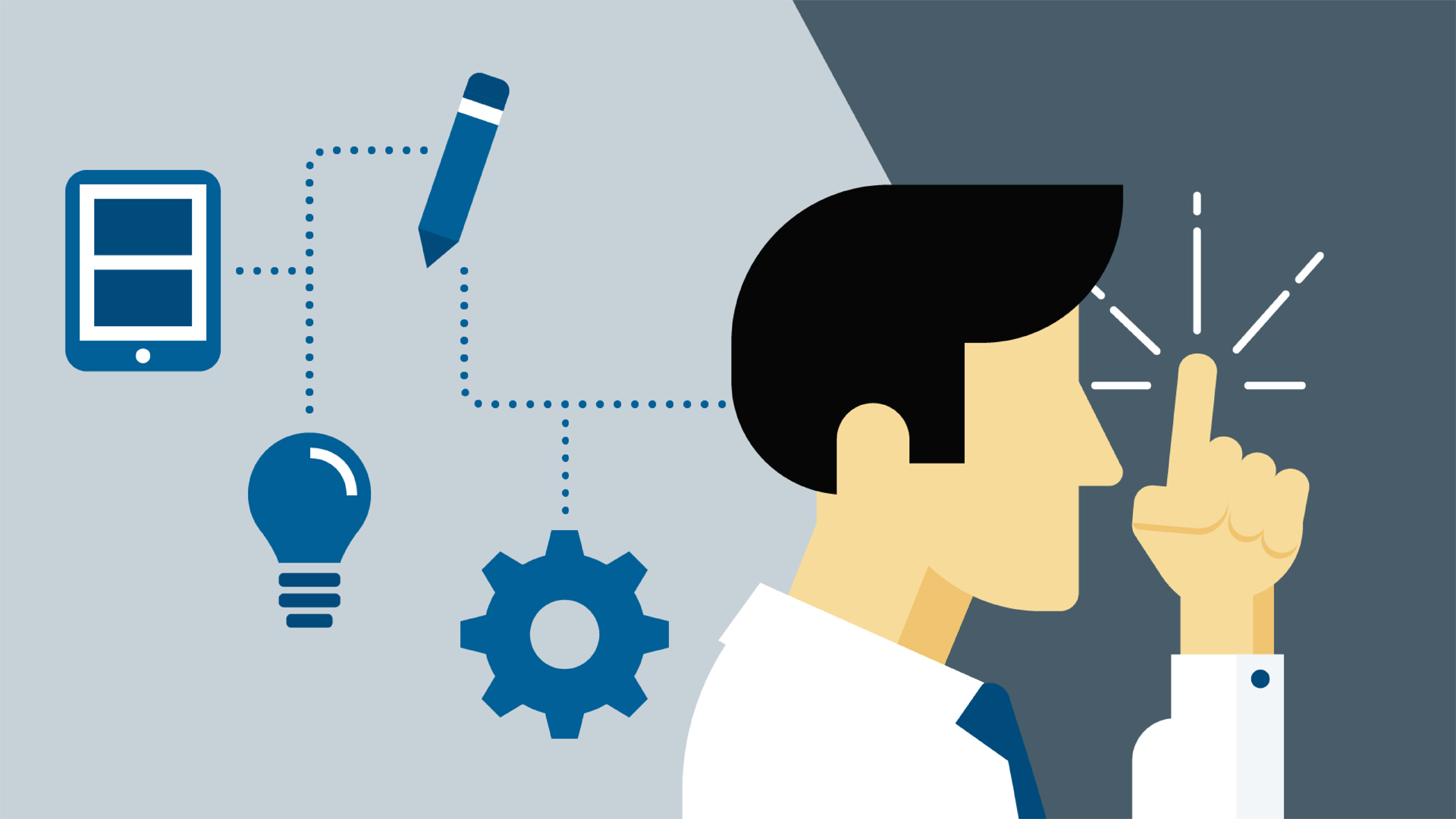 Problem
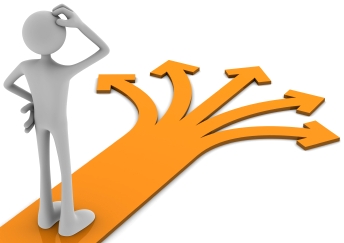 Kako osmisliti sustav za mjerenje vlažnosti i temperature tla biljke koju želimo uzgojiti?
Kako prikazati te podatke u stvarnom vremenu?
Kako zalijevati biljku ukoliko tlo nije dovoljno vlažno?
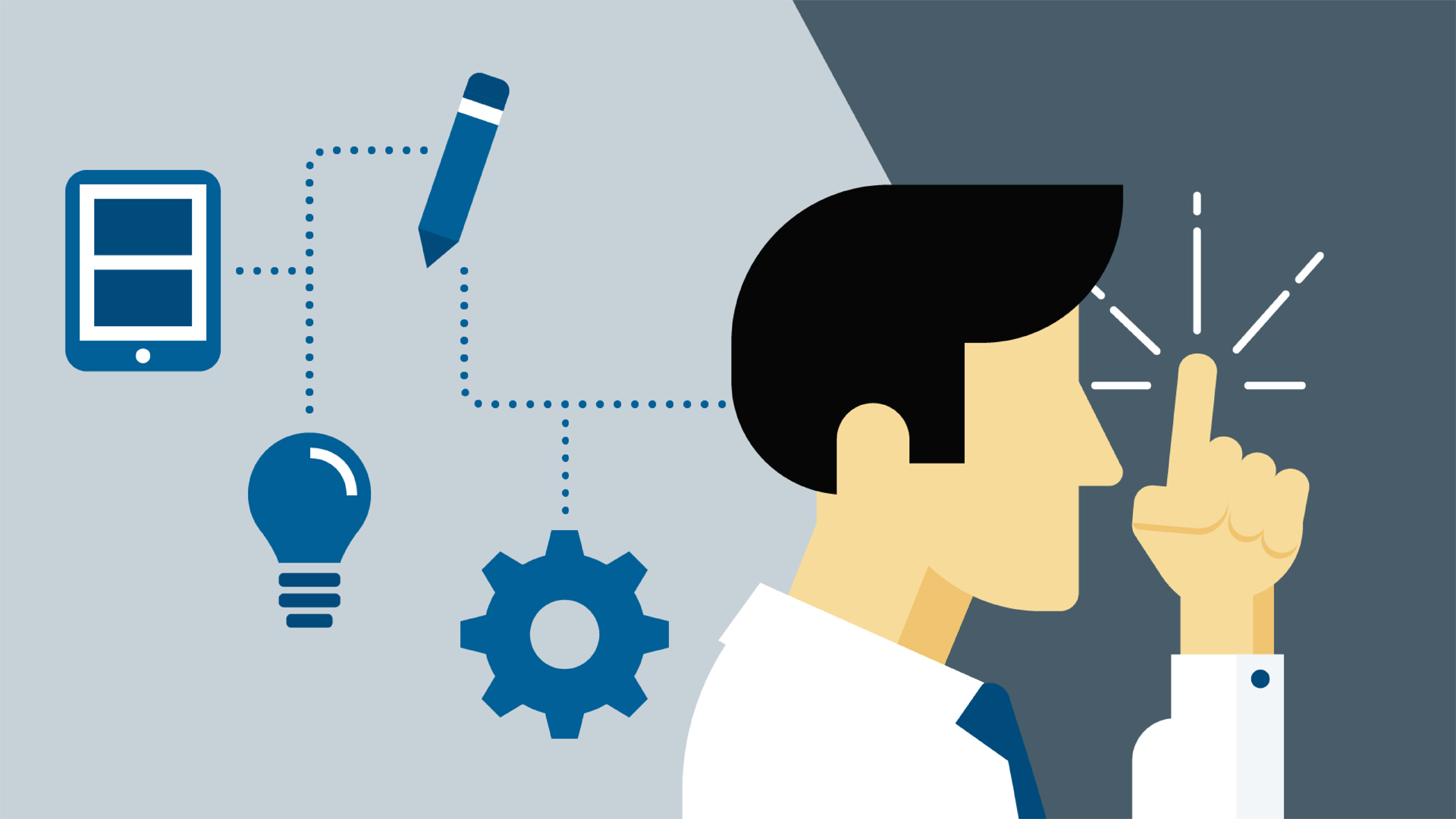 Ideja
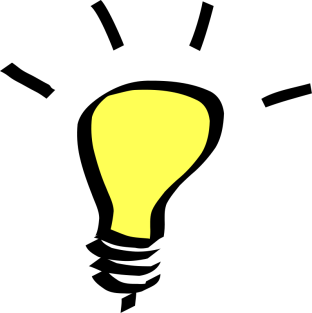 Stvoriti sutav za mjerenje uz pomoć Raspberry Pi mikroračunala kao centrale za obradu podataka i Micro::bita kao elektroničku pločicu za prikaz i mjerenje podataka
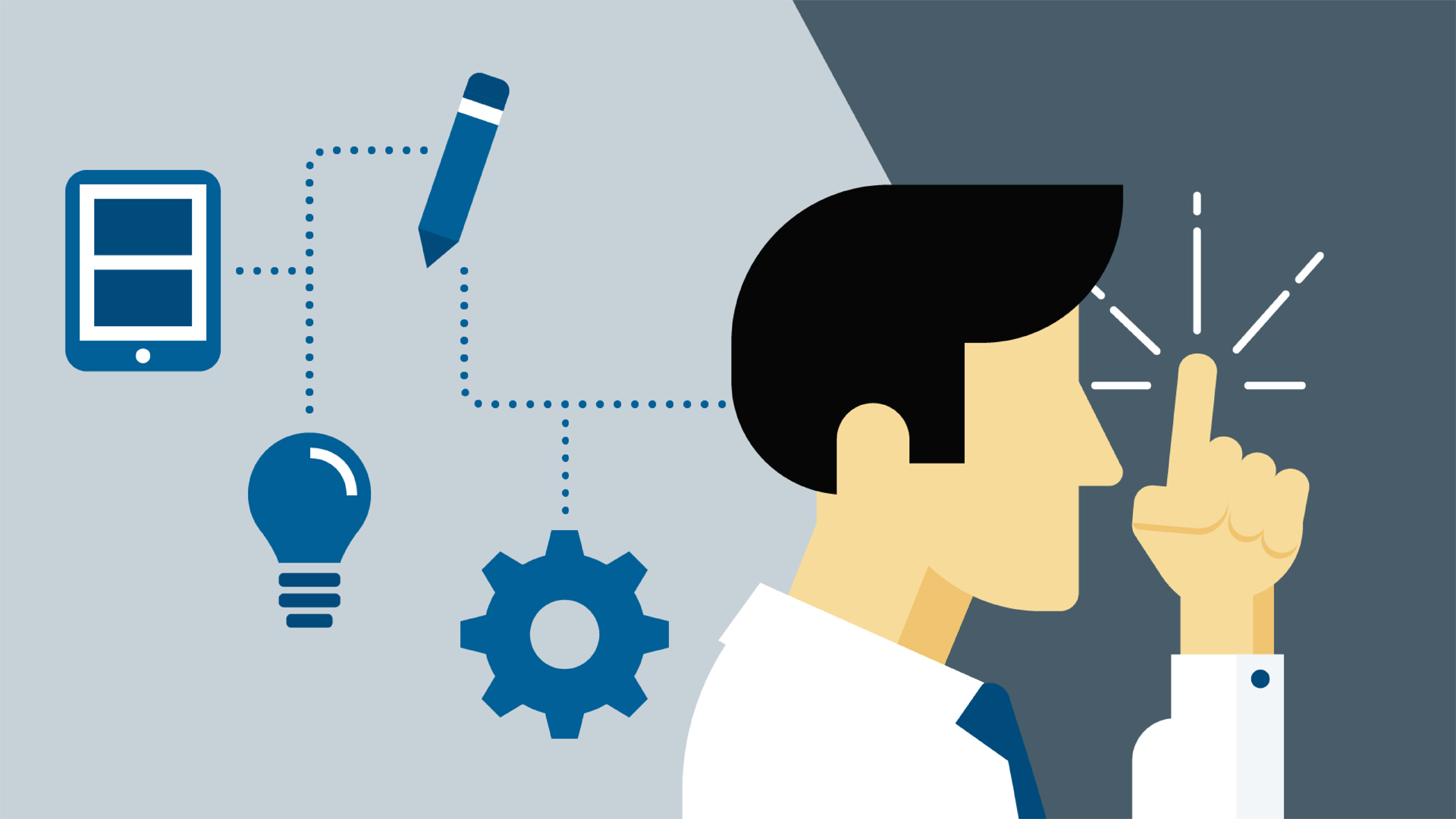 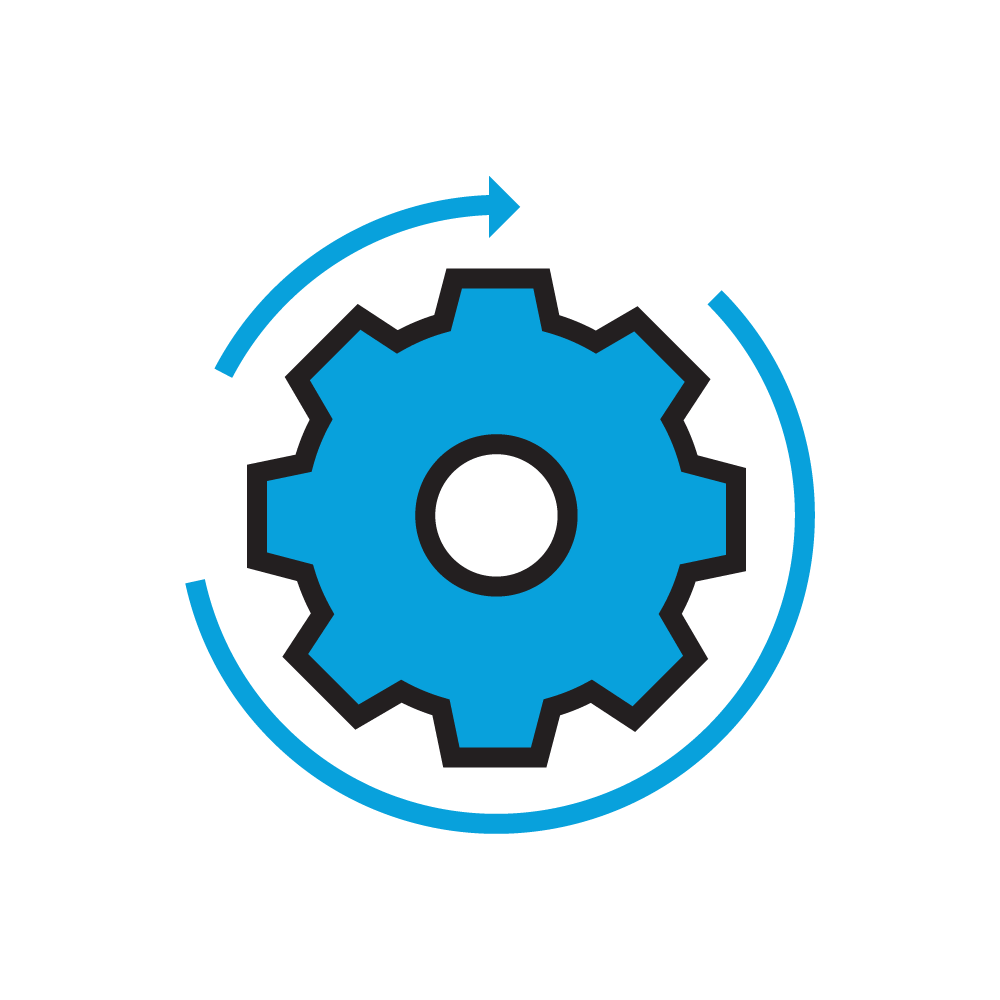 Razvoj i provedba ideje
Izradili smo drvenu kućicu u koju smo smjestili biljku zajedno sa svim komponentama:
Raspberry Pi
Micro::bit
Set za zalijevanje biljke
Senzor za mjerenje vlažnosti tla
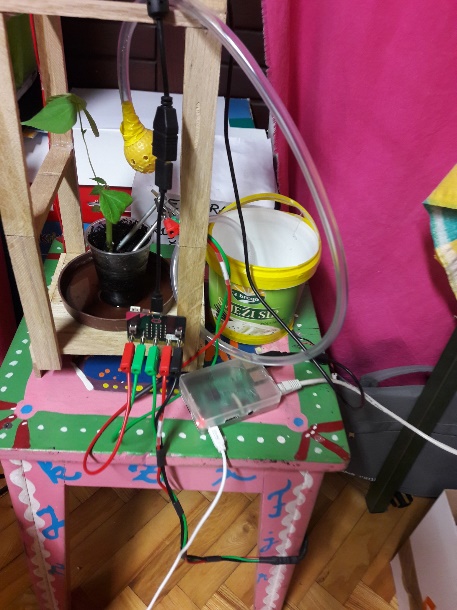 Slika 1. Kućica za smještaj biljke
Shema sustava
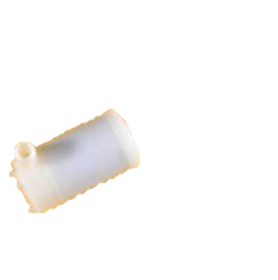 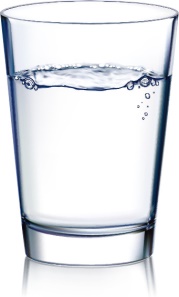 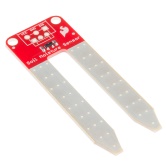 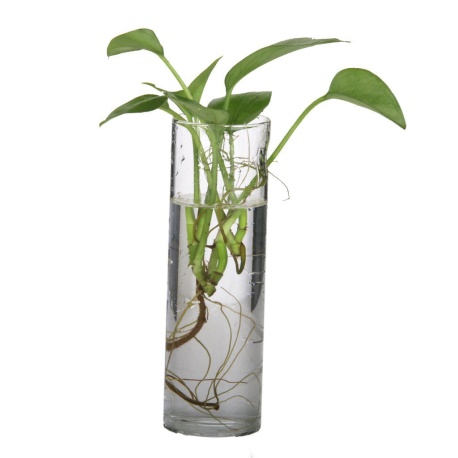 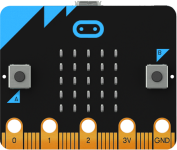 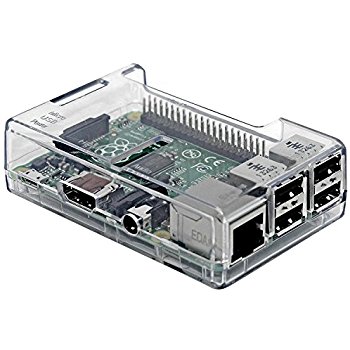 Shema sustava
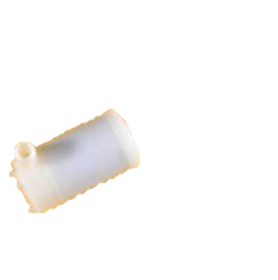 Pripremimo biljku, Raspberry Pi, vodu i set za
       zalijevanje.
Povezujemo senzor za vlagu biljke sa Micro::Bit-om.
Pripremamo vodenu pumpu te povezujemo cijevi.
	(Cijevi su prikazane tamnosivom bojom)
Povezujemo pumpu sa Micro::Bit-om.
Povezujemo Micro::Bit sa Raspberry Pi-jem.
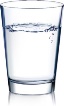 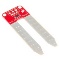 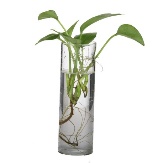 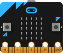 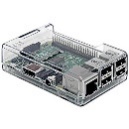 Podaci koje je Micro::Bit izmjerio i poslao u Flower::Bit
Prikupljeni podaci
Flower::Bit podaci
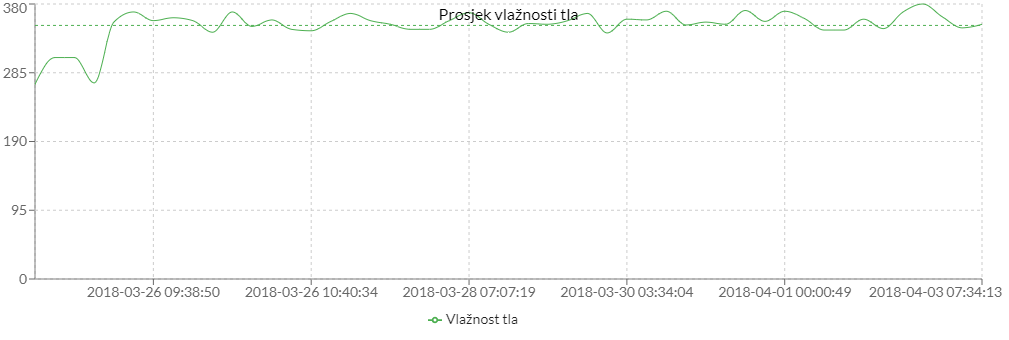 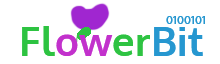 Grafikon 1. Vlažnost tla
Flower::Bit podaci
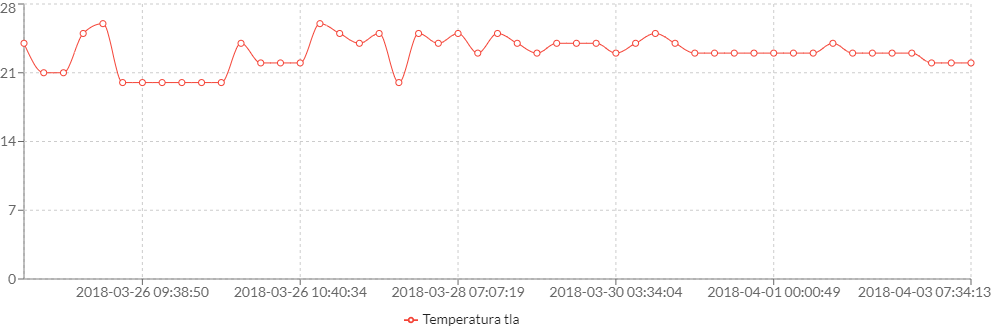 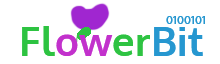 Grafikon 2. Temperatura tla
Naša aplikacija za prikaz podataka i kontrolu Micro::bita
Flower::Bit
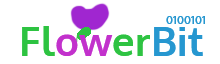 Što je Flower::Bit?
Flower::Bit je aplikacija koju smo izradili za praćenje stanja Micro::Bita i prikupljanje podataka
Izvorni kod web aplikacije moguće je pronaći na web-adresi: https://github.com/TheChoconut/FlowerBit
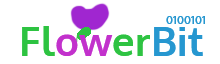 Backend Flower::Bita
Web aplikacija za pristupanje podacima (Raspberry Pi)
HTML, CSS, JS
Semantic UI (dizajn)
React.JS (JS knjižica za stvaranje korisničkog sučelja)
PHP (pristupanje bazi podataka i kontrola nad Micro::Bit-om)
PHP Apache server koji obrađuje podatke iz Python skripta u MySQL bazu podataka (Raspberry Pi)
Program koji uzima podatke sa senzora i šalje ih u Raspberry Pi (Micro::Bit)
MicroPython
Za slanje podataka korišten je Serial (Micro::bit je sa Raspberry Pi-em povezan putem USB kabla, pa osim što prima struju za pokretanje, kroz USB port šalje i podatke)
Sluša podatke iz Seriala koje skripta prepoznaje kao komande i zatim odradi svaku komandu
Python skripte koje upravljaju Micro::Bitom (Raspberry Pi)
Listener.py: „sluša” podatke iz Seriala i po potrebi ih šalje PHP serveru
Listener2.py: na određeno vrijeme uzima podatke iz PHP servera, provjerava je li zadnje mjerenje imalo vlažnost manju od prosječne, i ukoliko je to istinito šalje komandu Micro::Bitu koja aktivira vodenu pumpu)
Ostale skripte: šalju komande Micro::Bitu
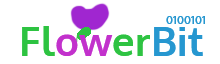 Python skripta: listener.py
Pošto se radi o povećoj Raspberry Pi skripti, objasnit ću je u više sekcija.
Sekcije:
Definiranje važnih varijabli i potrebnih knjižica
funkcija checkForHumidity()
funkcija checkForMicroValues()
funkcija connectSerial()
beskrajno granjanje – rad skripte
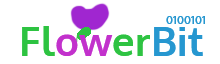 listener.py: Definiranje važnih varijabli i potrebnih knjižica
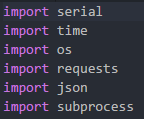 Potrebne knjižice:
serial – knjižica za pristupanje Serial portova Raspberry Pi-a
time – knjižica za obavljanje raznih vremenskih funkcija
os – knjižica za korištenje funkcija operativnog sustava (npr. otvaranje novog procesa)
requests – knjižica za slanje zahtjeva HTTP protokola (npr. POST i GET zahtjevi)
json – knjižica za operacije sa JSON-om
subprocess – knjižica za otvaranje novog procesa unutar operativnog sustava i povezivanje na njihove ulazno/izlazne „cijevi” tj. kako bismo otkrili ispis procesa
listener.py: Definiranje važnih varijabli i potrebnih knjižica
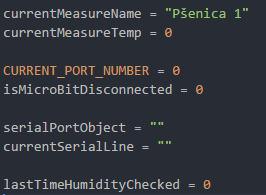 Važne varijable:
currentMeasureName – trenutno ime mjerenja iz Flower::Bit-a u koje će Micro::Bit upisivati podatke
currentMeasureTemp – zadnje izmjerena vrijednost temperature tla (potrebna jer se svaki podatak dijeli u više linija Serial porta)
CURRENT_PORT_NUMBER – trenutni broj Serial porta (postoji više Serial portova u Raspberry Pi-u, skripta će prepoznati na koji je trenutno povezan Micro::Bit)
isMicroBitDisconnected – varijabla koja jednostavno prikazuje je li Micro::Bit povezan sa Raspberry Pi-jem ili ne
serialPortObject – objekt Serial (serial port sa kojim ćemo komunicirati)
currentSerialLine – zadnja linija koju je Raspberry Pi pročitao iz Seriala
listener.py: funkcija checkForHumidity()
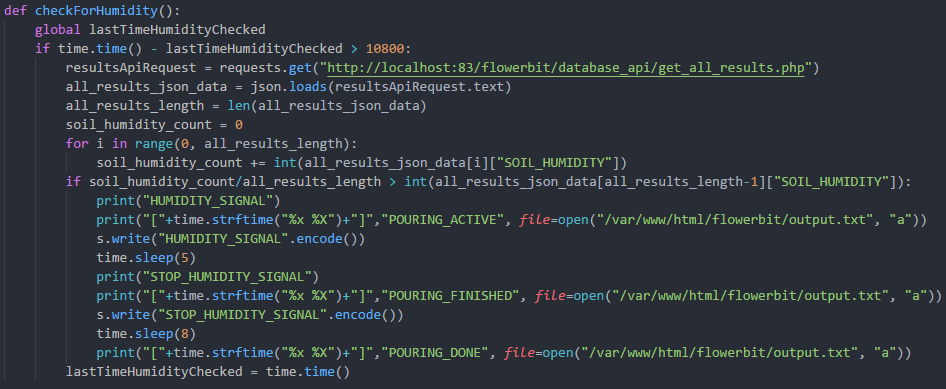 Ova funkcija svaka ~ 3 sata provjerava vlažnost tla i ukoliko je vlažnost manja od prosjeka, zalijeva biljku vodom.
Provjeravamo je li vrijeme za mjerenje vlažnosti.
Ukoliko jest, sa Apache PHP servera uzimamo SVE podatke iz baze podataka
Rezultati dolaze u obliku JSON teksta, kojeg mi pretvaramo u objekt
U for grananju uzimamo iz svakog mjerenja vrijednost vlažnosti tla i zbrajamo ih u varijablu soil_humidity_count
Provjeravamo je li prosjek svih mjerenja veći od zadnjeg mjerenja
Ukoliko jest, šaljemo komande Micro::Bitu preko Socketa u određenim vremenskim udaljenostima te ih šaljemo u zapisnik (tekstualna datoteka output.txt).
listener.py: funkcija checkForMicroValues()
Ova funkcija svaka stalno provjerava je li Micro::Bit poslao nova mjerenja. Micro::Bit šalje novo mjerenje u obliku:
TEMP: 20
HUMIDITY: 1020
točno ovim redoslijedom. Tako je i osmišljena ova funkcija koja će točno provjeriti kad se radi o kojem mjerenju i zatim će to mjerenje poslati u bazu podataka.
Algoritam:
Postoji li „TEMP” unutar linije?
Ukoliko postoji, postavi novu vrijednost temperature u globalnu varijablu.
Postoji li „HUMIDITY” unutar linije?
Ukoliko postoji, postavi novu vrijednost vlažnosti u varijablu.
Novo mjerenje, ispis vrijednosti novog mjerenja.
Stvaranje objekta sa svim podacima koji su potrebni za stvaranje novog Micro::Bit mjerenja. (Potrebni su dataEntry, moreInfo, measureName, soilTemp, soilHumidity)
Slanje POST zahtjeva u HTTP protokol Apache PHP servera u PHP datoteku „addData” koja će poslati nove podatke mjerenja u bazu podataka
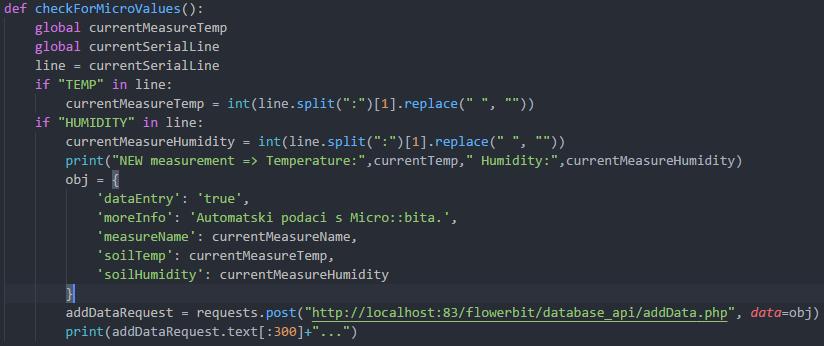 listener.py: funkcija connectSerial()
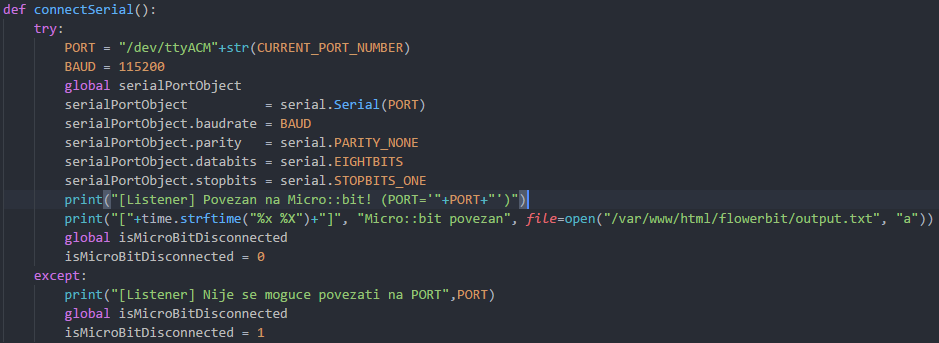 Ova funkcija provjerava svaki Serial port i pokušava se povezati na Micro::Bit.
Algoritam:
Stvaranje novog Serial objekta i postavljanje postavki prema specifikaciji Micro::Bita
Ukoliko sve prolazi bez pogreške, Micro::Bit i Raspberry Pi su uspješno povezani.
Ukoliko try blok ulovi pogrešku, ispisat će se pogrešan PORT što znači da na tom portu Raspberry Pi-a nije povezan Micro:Bit.
listener.py: beskrajno granjanje – rad skripte
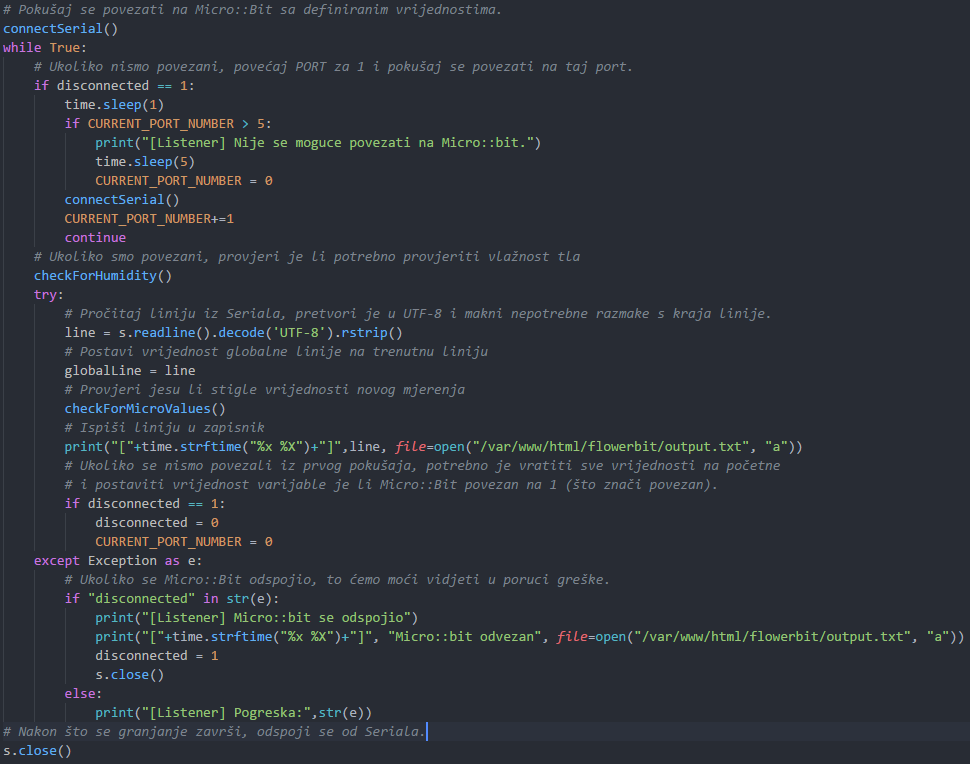 Ova dio skripte je beskrajno grananje, to jest kako sama skripta radi.
Ovaj smo dio skripte podkrijepili komentarima, pa nije potrebno objašnjaviati dodatno što kod radi.
Python skripta: listener2.py
Riječ je o jednostavnoj funkciji koja samo dodatno provjerava je li potrebno stvoriti novo mjerenje.
Ukoliko jest, šalje Micro::Bitu komandu „MicroValues” koja će preko Socketa poslati nova mjerenja
Ova skripta prikazuje pravu „sinergiju” Raspberry Pi-a i Micro::Bit-a gdje oni u više navrata komuniciraju i međusobno razmjenjuju podatke
Prikazan je dio koda jer je ostali kod zapravo jednak kao i kod prve Python skripte
Ova skripta pomaže pojednostavljenju glavne skripte koja prikuplja podatke, dok ostale Python skripte šalju komande u Micro::Bit.
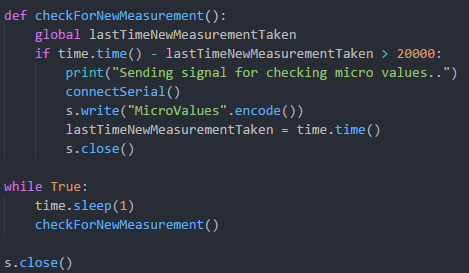 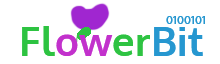 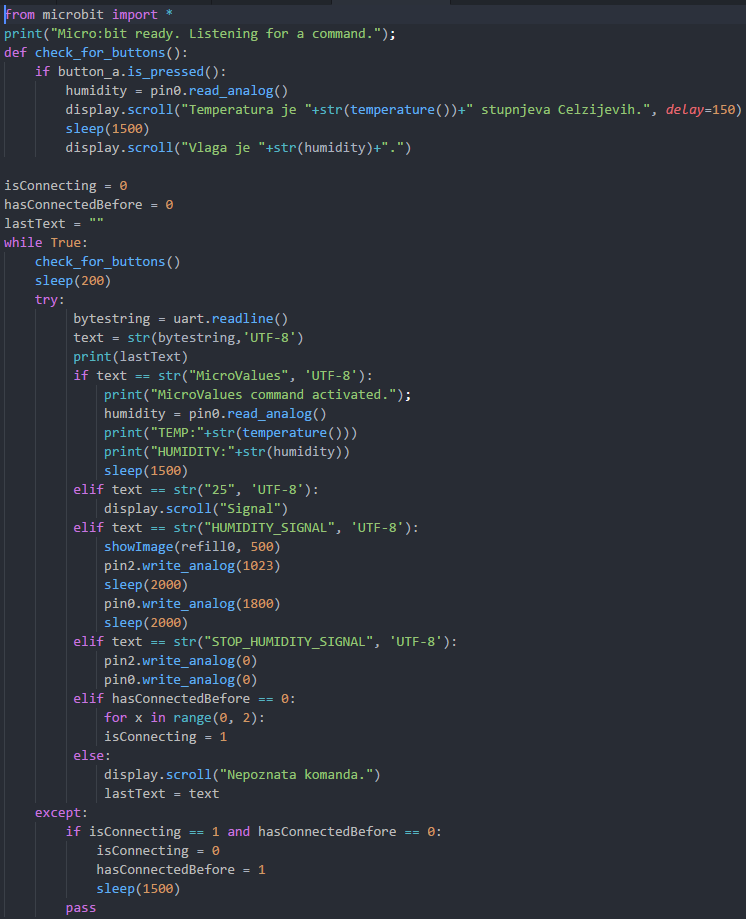 Micro::Bit skripta
Jednostavna skripta za Micro::Bit sluša komande iz Seriala te ih pokreće.
Funkcija check_for_buttons() prikazuje podatke na Micro::Bitu ukoliko je gumb A pritisnut.
Komande:
MicroValues – očitava vrijednosti senzora i šalje ih u Serial
HUMIDITY_SIGNAL – pokreće vodenu pumpu te tako počinje zalijevati biljku
STOP_HUMIDITY_SIGNAL – zaustavlja vodenu pumpu te tako prestaje zalijevati biljku
25 – ime komande nastalo po dva nasumično pritisnuta broja na tipkovnici; jednostavan signal koji se koristio kako bismo testirali možemo li iz servera pozvati Python skriptu koja šalje Micro::Bitu određenu komandu, u ovom slučaju „signalnu” komandu
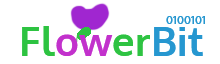 Baza podataka
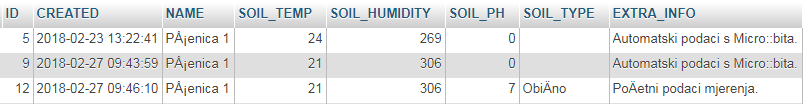 Slikano u programu „phpMyAdmin” koji prikazuje MySQL bazu podataka
Baza podataka ima 8 stupaca:
ID  ID mjerenja
CREATED  datum i vrijeme mjerenja
NAME  Ime mjerene biljke
SOIL_TEMP  temperatura tla
SOIL_HUMIDITY  vlažnost tla
SOIL_PH  u početku smo razmatrali i praćenje PH tla ali smo na kraju od toga odustali
SOIL_TYPE  vrsta tla
EXTRA_INFO  ostale informacije o mjerenju
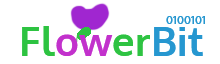 Kratak video o projektu
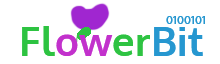 Što smo još mjerili uz Micro::Bitova mjerenja
Dodatna mjerenja
Visina stabiljke
Zahvaljujemo na pozornosti!
OŠ Ksavera Šandora Gjalskog Zabok, 2018.
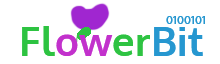